Woodstock Affordable Housing Planpublic Information Meeting:February 3, 2022
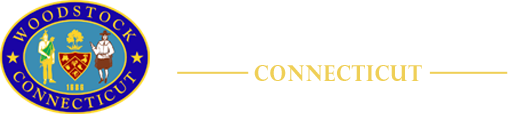 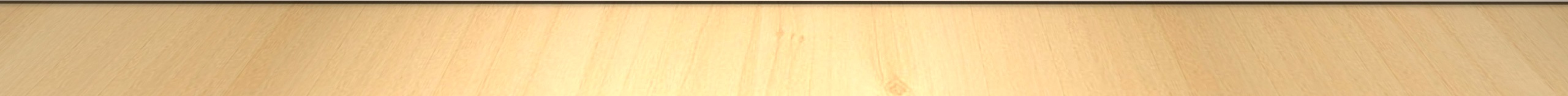 Prepared by Delia Fey, AICP, Senior Regional Planner, NECCOG
Woodstock Zoning 101
Woodstock Zoning 101
What’s missing?
Where are the opportunities for compatible housing?
Woodstock Zoning 101
The way things are today
What kind of housing is allowed with a Zoning Permit?
1 Single Family (with accessory buildings)
Accessory apartments are allowed with a Single-Family Home

What kind of housing is allowed with a Special Permit?
Multi-family (2+ units) requires a Special Permit
Comments:
Works well.
Apartments are put in by property owners that want them.
This has resulted in only 1 application for multi-family use, but  it did not include rental units.
It will be interesting to see the results of the survey re: need for affordable housing that would otherwise fit into the categories of accessory apartments and multi-family units.
The full spectrum of housing…
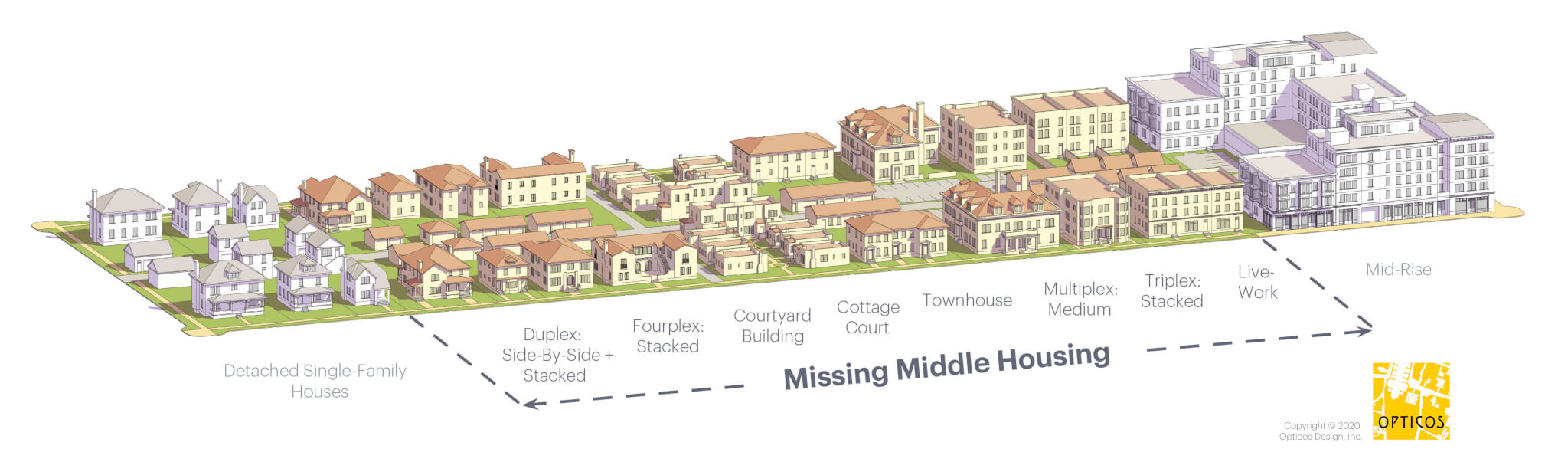 …across America.
Source: www.missingmiddlehousing.com
What could be compatible in Woodstock?
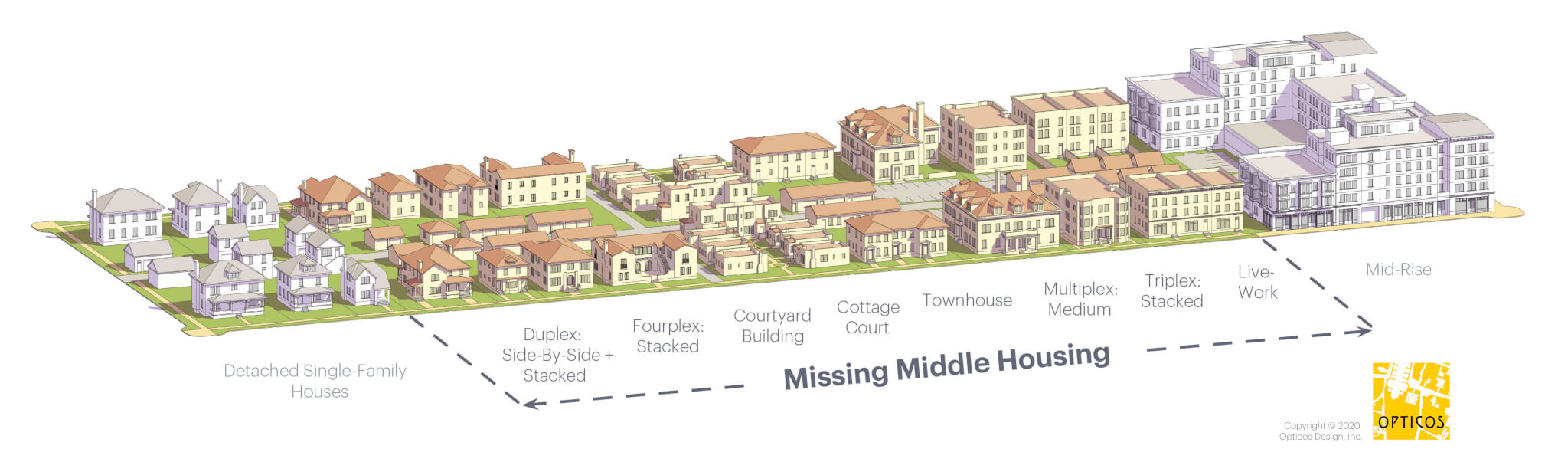 Source: www.missingmiddlehousing.com
*NOTE:  For the sake of the image, these units were crammed together but they wouldn’t be built that close together.
What could be compatible in Woodstock?
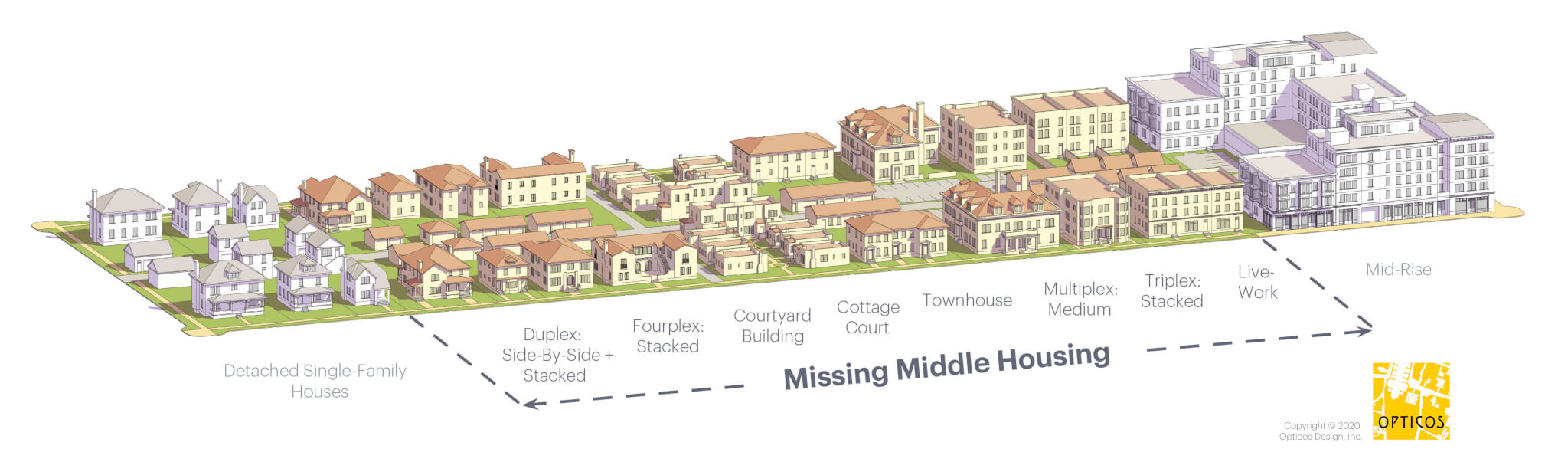 How about these?
What about these?
We know these fit
Source: www.missingmiddlehousing.com
What might accessory apartments look like?
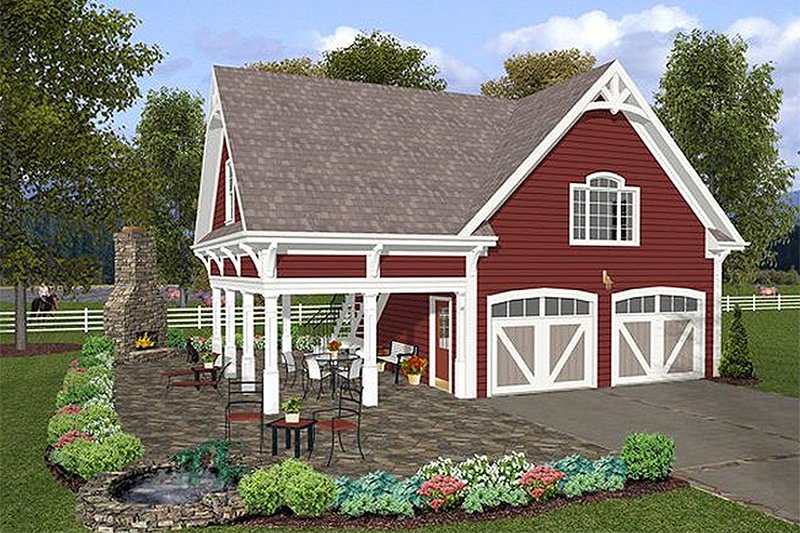 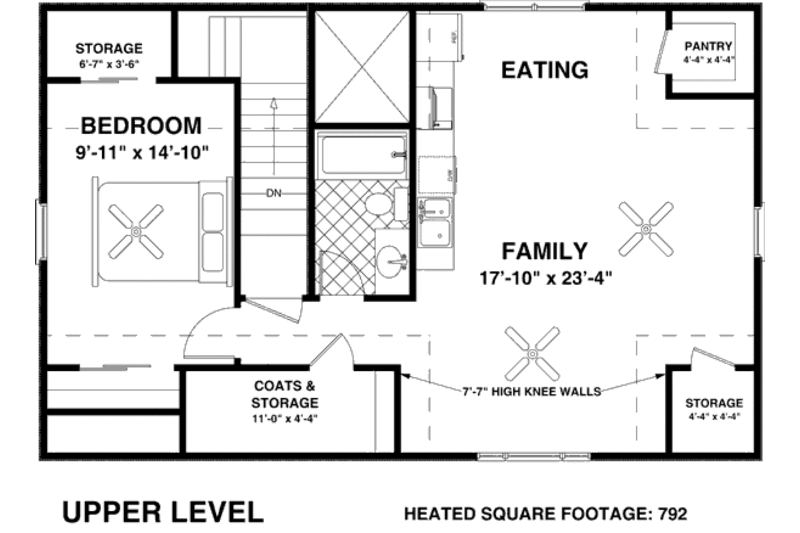 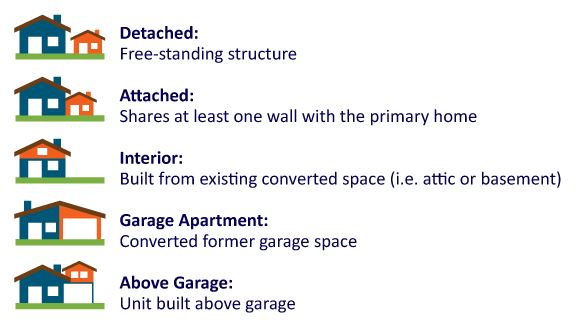 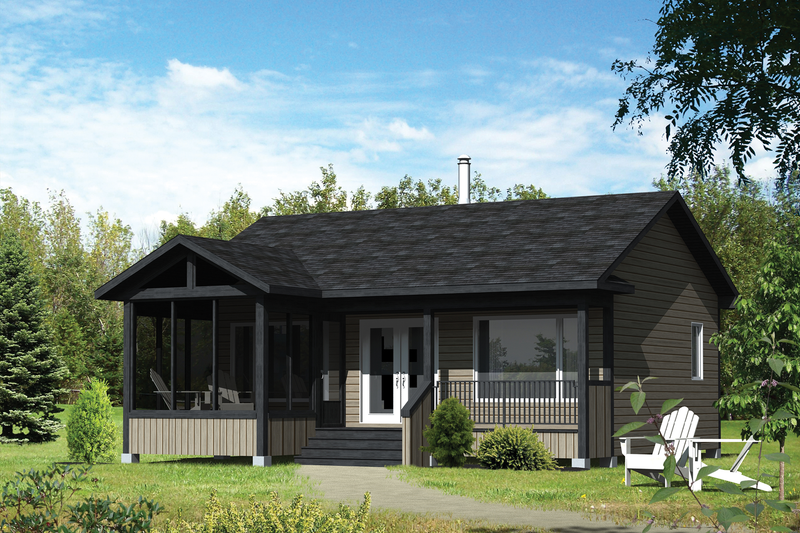 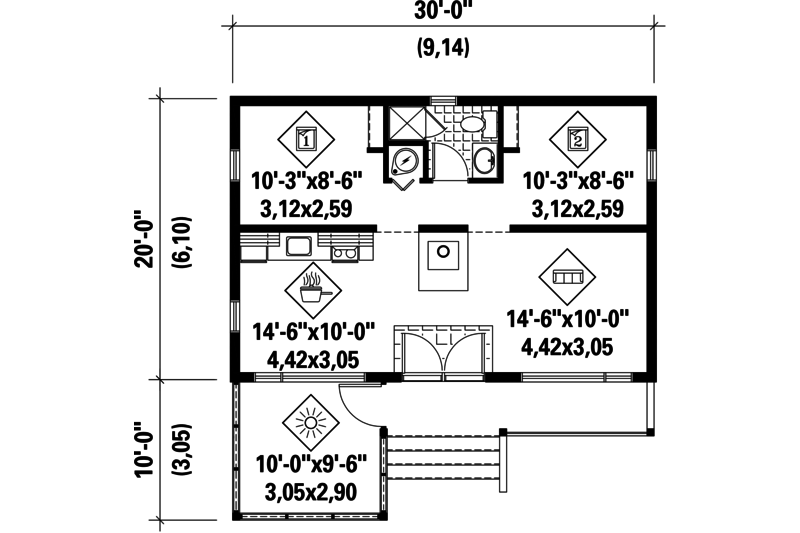 Source:  City of Calabasas, CA
Source: www.houseplans.com
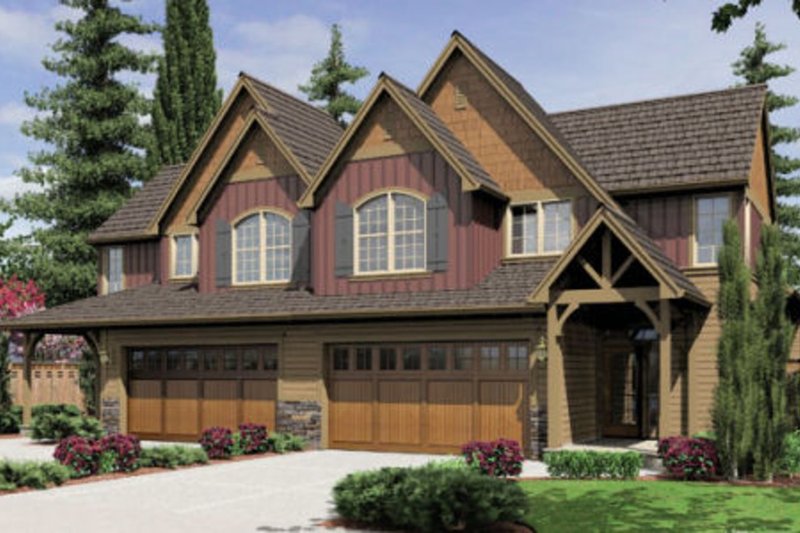 What might duplexes look like?
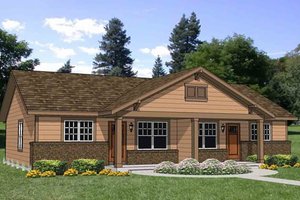 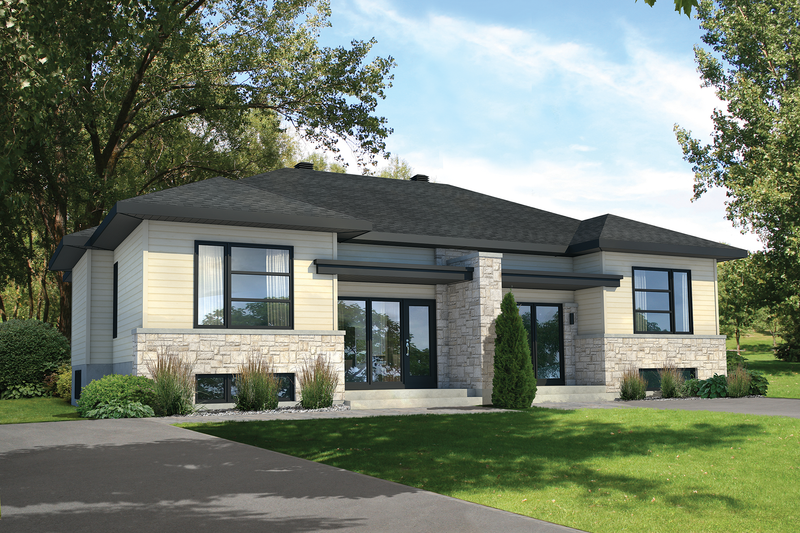 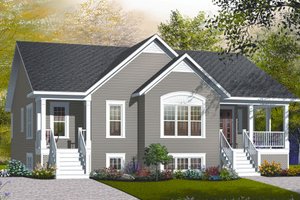 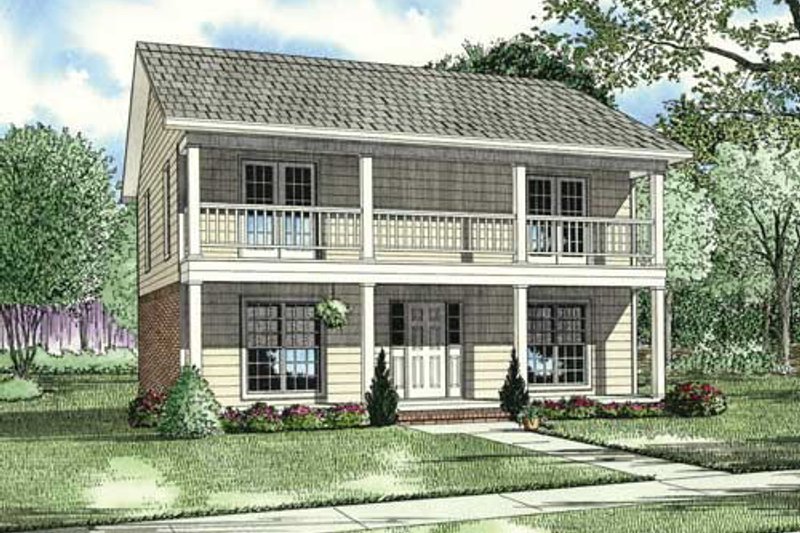 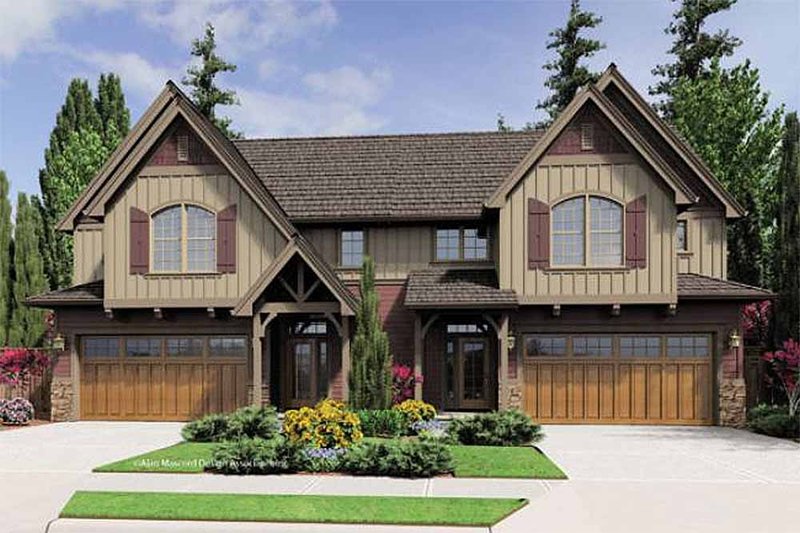 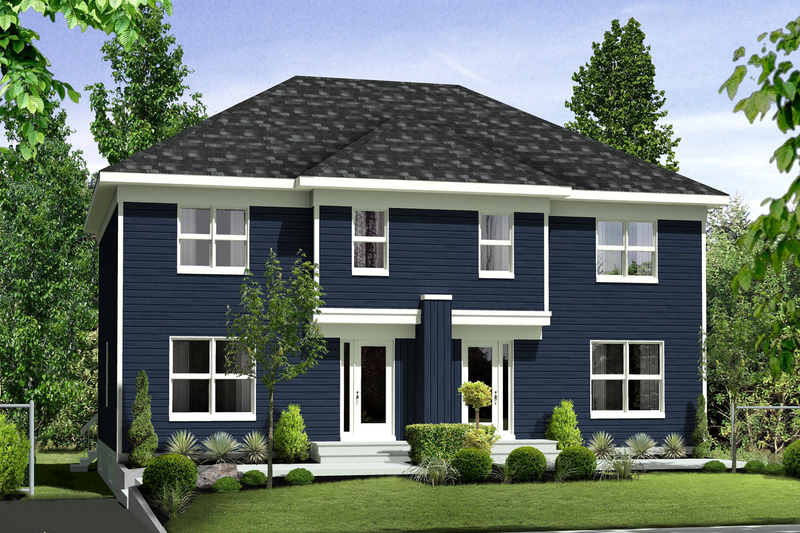 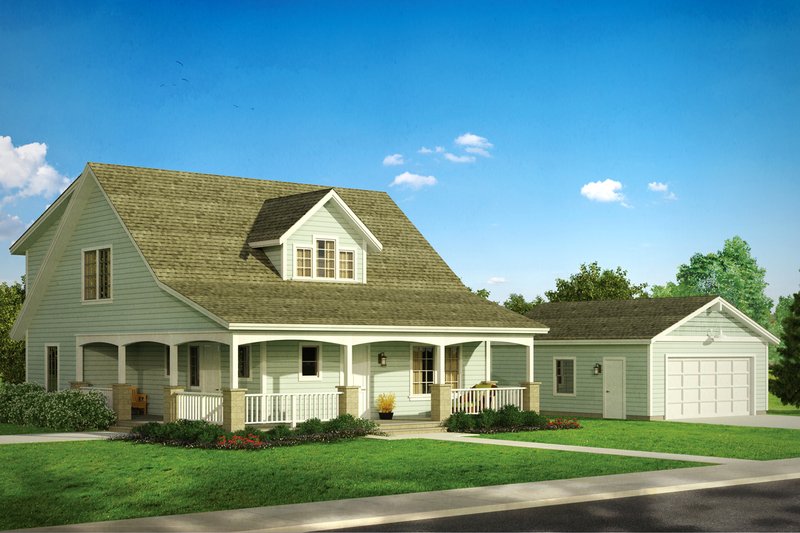 Source: www.houseplans.com
A few things to keep in mind:
Zoning doesn’t dictate the architecture. The photos were provided for conversation’s sake.
In terms of who might live in the new more attainable homes, think of:
 Your adult children in their first home as an independent adult
 Your parents as they become empty-nesters
 Other relatives
 Single parents
 Someone who wants to downsize
Your friends or neighbors who fit into one of these categories.
An employee working at a local business.
You, if you fit into one of these categories!
Potential Housing Opportunities Compatible in Rural Communities
Duplexes – can be done with little additional impact on the environment or the community compared to single family homes.
Especially with conversion of existing single-family homes to duplexes.
Condominiums or Townhouses
Additional Senior Housing
Independent & Assisted Senior Living 
Mixed-Use Zoning to allow residential and business on the same lot (above business or elsewhere on the lot)
Multi-family rental housing
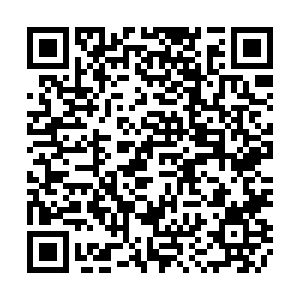 I have an interactive live survey for you.
Let’s do one question at a time.
To take the survey: click on the link in the chat, use QR code or type in on your internet browser (on your desktop, laptop or phone) the following website:
PollEv.com/maureenadams304
If you haven’t done the Woodstock Housing Survey…
The survey is available on your phone with the QR code or online at:    https://www.surveymonkey.com/r/88F3VF2 

Paper surveys are available for download from the town website here:  
https://www.woodstockct.gov/home/news/affordable-housing-survey  
and at the libraries, Town Hall & Sweet Evalina’s.
So  far  we  have  had  355  survey  responses!
This  is  AMAZING  but we  can  do  EVEN  better!
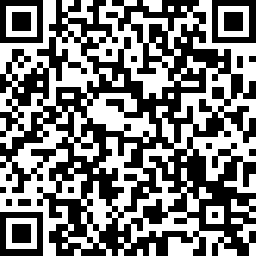 For more information, please contact:
Delia P. Fey, AICP
Senior Regional Planner
Northeastern Connecticut Council of Governments
860-774-1253 x20
delia.fey@neccog.org
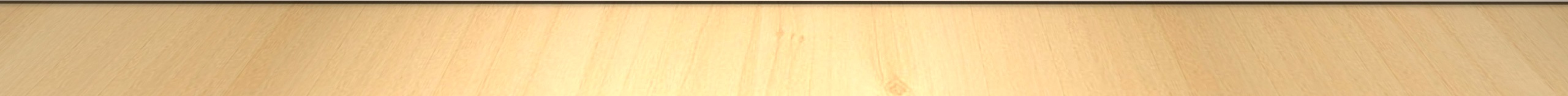